Proses Manajemen Konflik
Emosi dalam lingkungan kerja
Pengelolaan stress dalam lingkungan kerja
Konseptualisasi dalam proses manajemen konflik
Mengelola konflik dalam organisasi
Faktor-faktor yang mempengaruhi proses manajemen konflik
Emosi dalam lingkungan kerja
Emosi di Tempat Kerja
A. Emosi adalah Bagian dari Pekerjaan
Emosi Terkelola
Emosi Asli
B. Emosi sebagai Bagian dari Hubungan Relasional
Aspek Hubungan Kerja yang Berpotensi Menciptakan Emosi
C. Peraturan Emosi
Kecerdasan Emosional
Pengelolaan stress dalam lingkungan kerja
Stress, Burnout, dan dukungan sosial Di tempat kerja
Burnout
Basic Model of Stress in the Workplace
Komunikasi sebagai Penyebab Burnout
Komunikasi sebagai Penyebab Burnout
Cara Mengatasi Burnout
Konseptualisasi dalam proses manajemen konflik
Konseptualisasi dalam proses manajemen konflik
Fase konflik organisasi
Mengelola konflik dalam organisasi
Mengelola konflik dalam organisasi
Deskripsi Conflict Styles
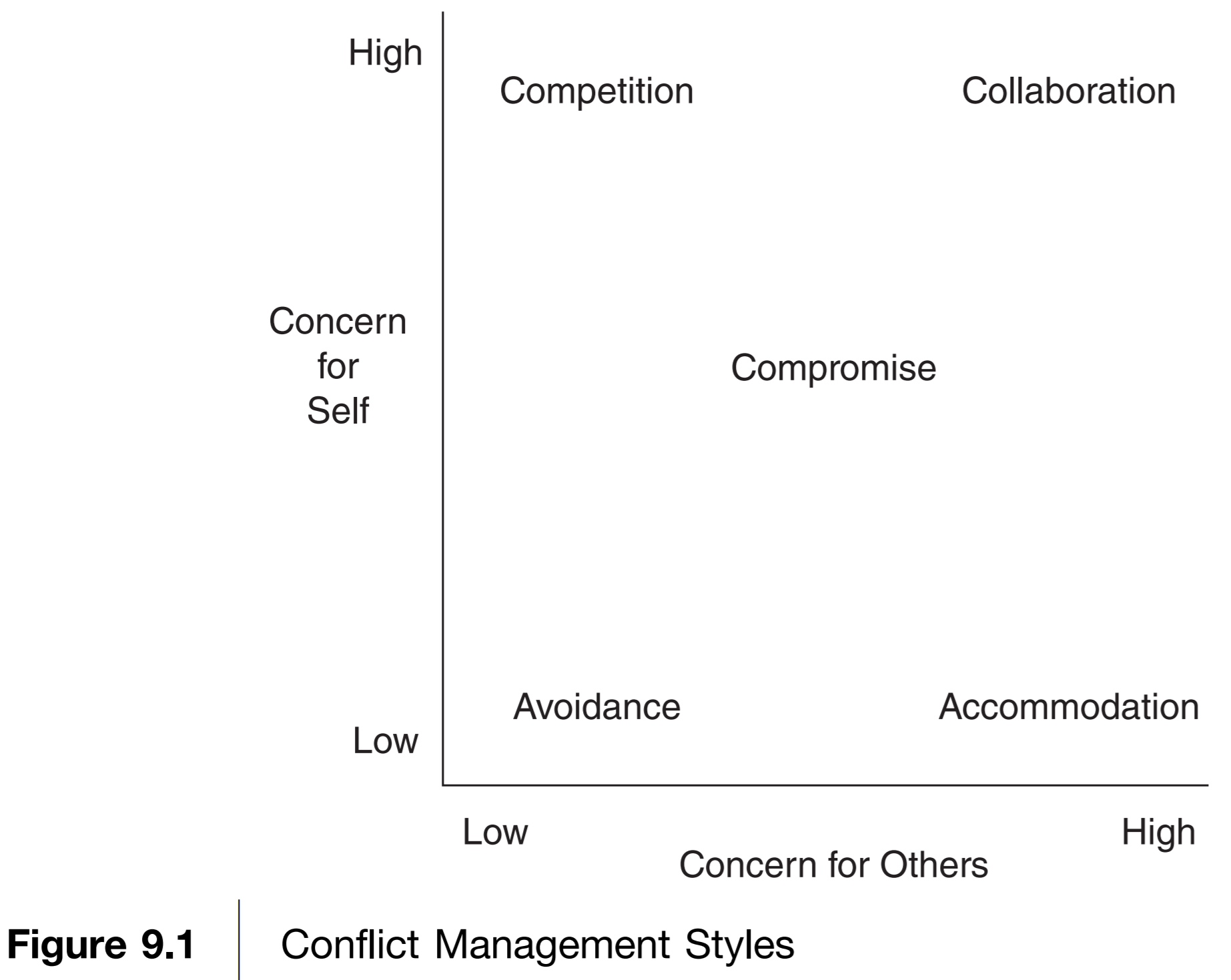 Keritik terhadap Conflict Styles Construct
New Directions
Strategi yang digunakan karyawan ketika menyatakan perbedaan pendapat:
Bargaining and Negotiation
Resolusi Konflik Pihak Ketiga
Resolusi Konflik Pihak Ketiga
Faktor yang mempengaruhi proses manajemen konflik
Faktor-faktor yang mempengaruhi proses manajemen konflik